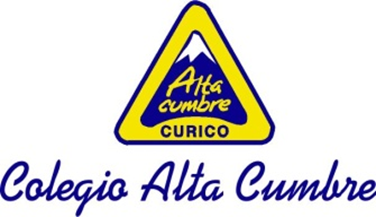 CONOCIENDO NUESTRAS NORMAS Y CONDUCTAS ESPERADAS
Reglamento Interno Escolar 2023
Pág. 32-36
ÁMBITO CUIDADO DEL MEDIO Y ESPACIO EDUCATIVO
ÁMBITO AUTOCUIDADO
ÁMBITO ACTIVIDADES PEDAGÓGICAS CURRICULARES Y EXTRA CURRICULARES
ÁMBITO RELACIONES DE CONVIVENCIA